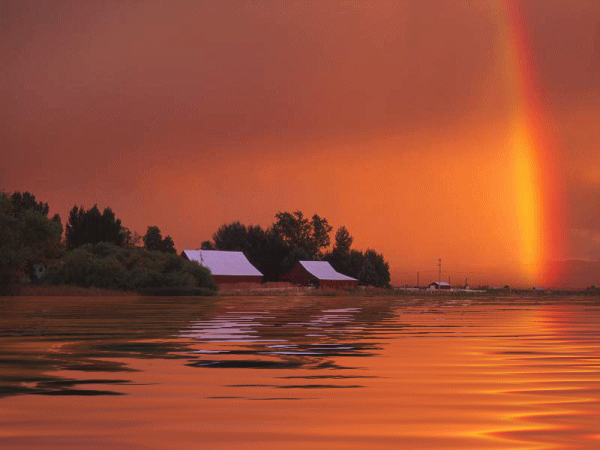 nhiÖt liÖt chµo mõng c¸c c« gi¸o
vÒ dù giê líp 2
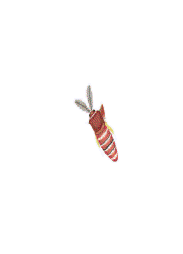 m«n ©m nh¹c - tiÕt 9
häc h¸t bµi: chóc mõng sinh nhËt
Thật là hay
Xoè hoa
Múa vui
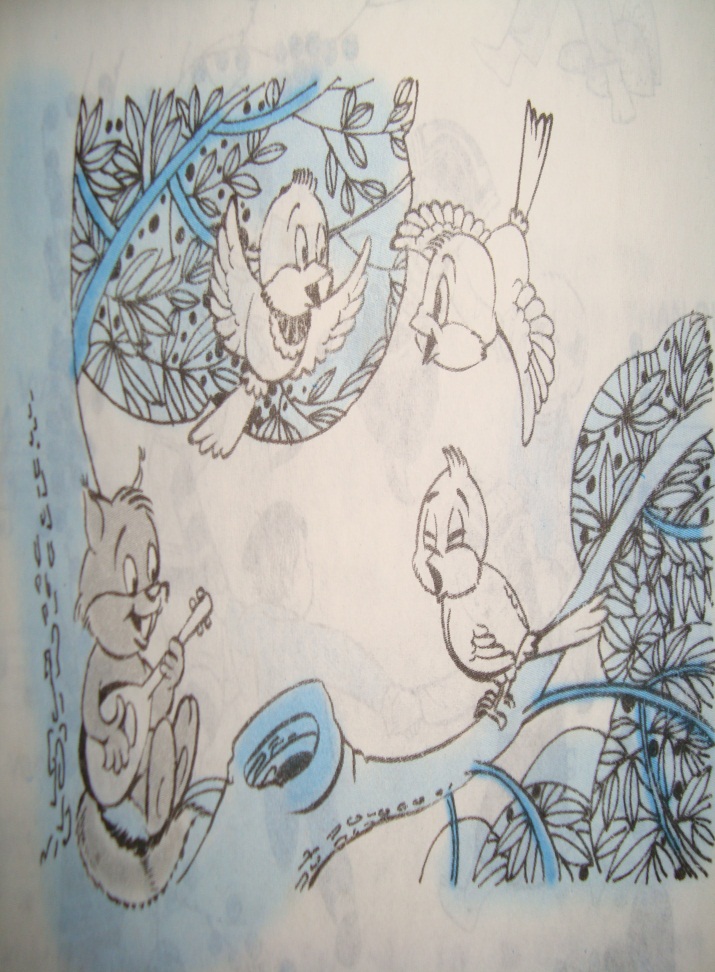 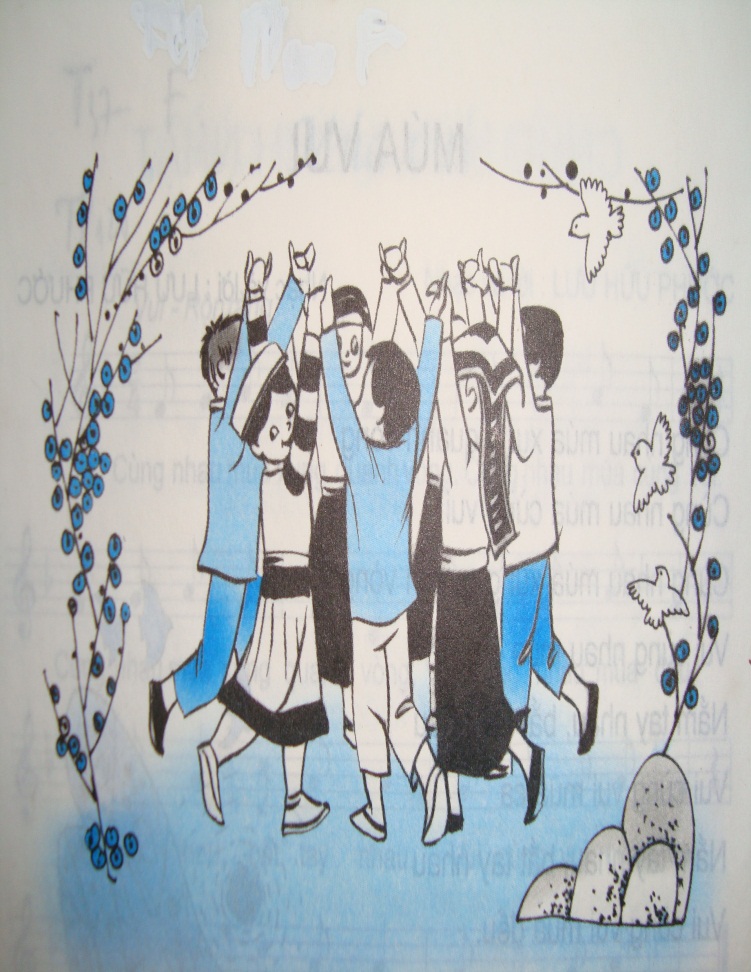 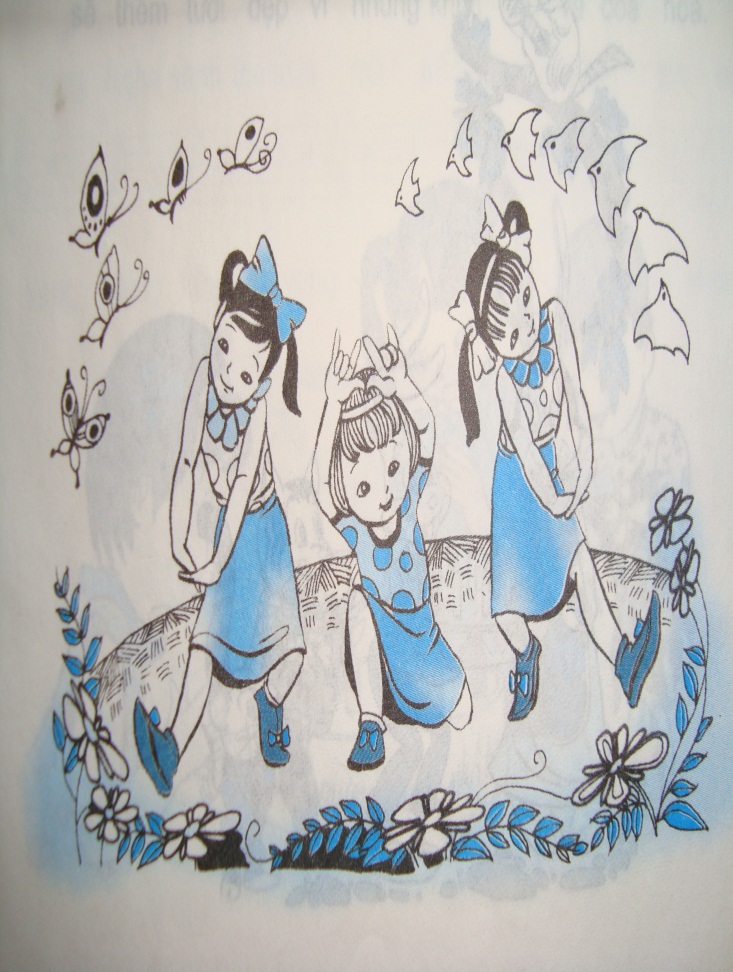 2
3
1
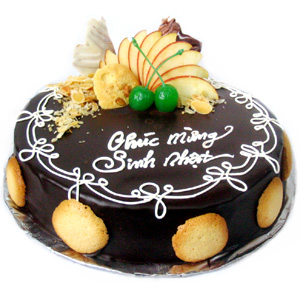 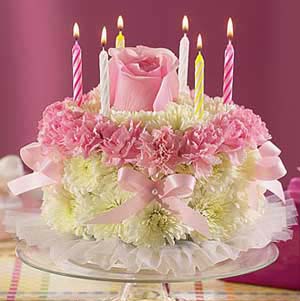 1
2
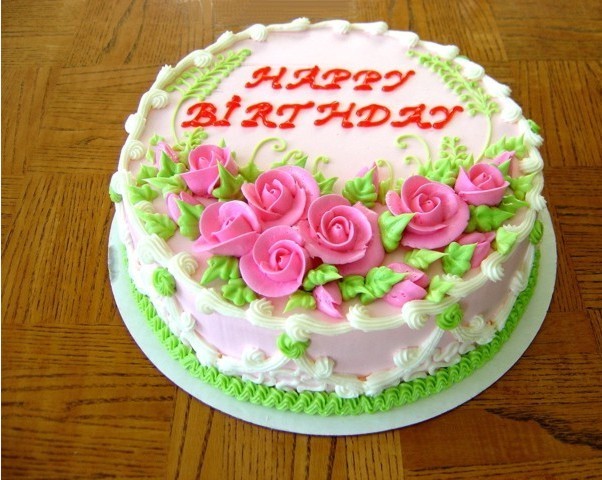 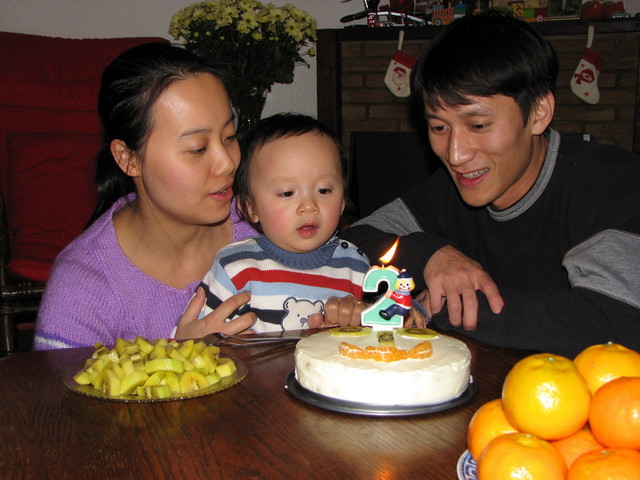 3
4
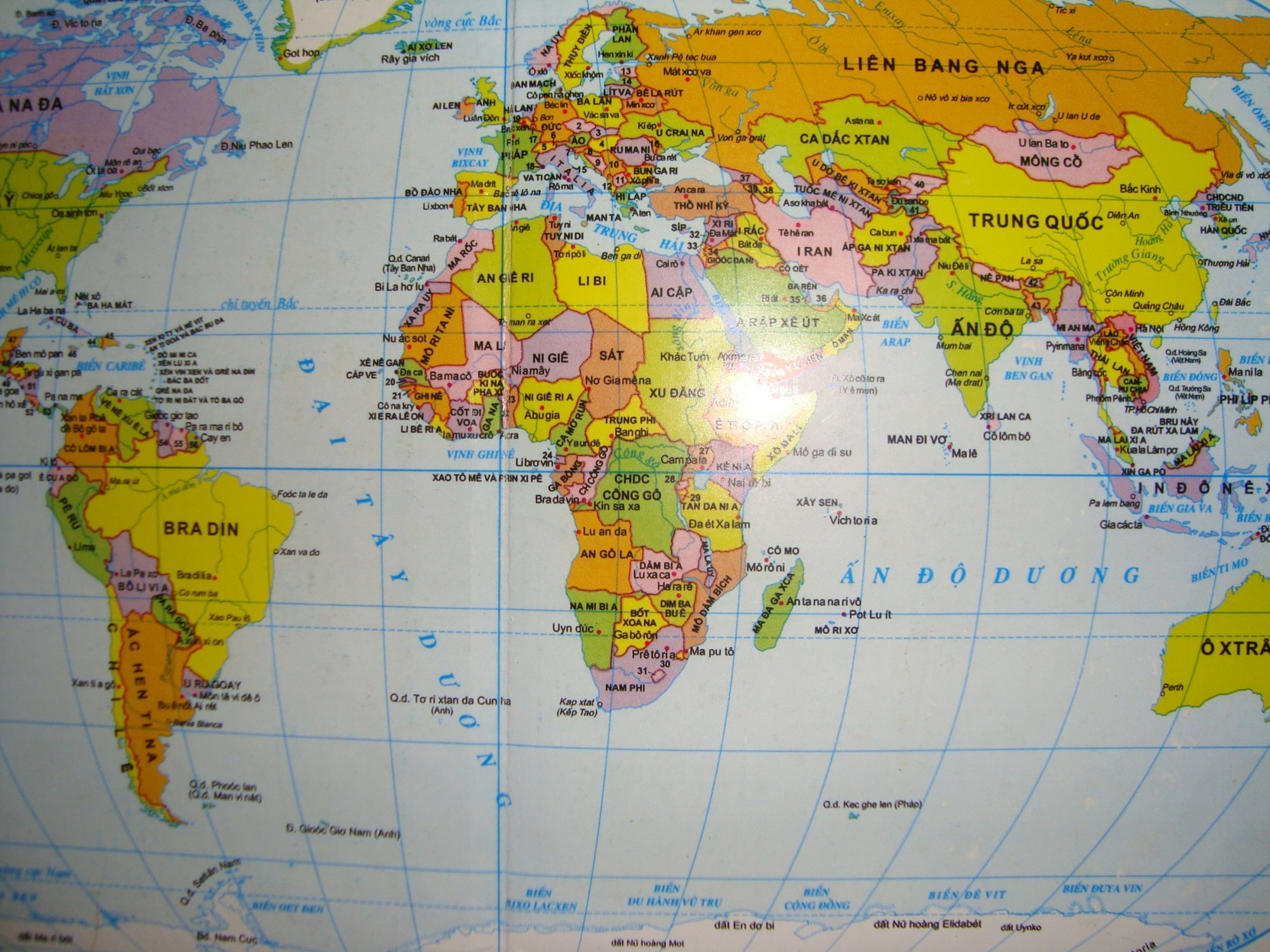 Lời Việt: Đào Ngọc Dung
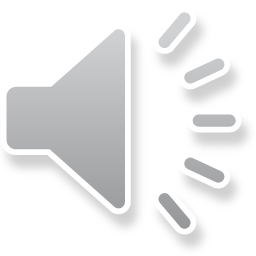 Đọc lời ca:
Mừng ngày sinh một đoá hoa
             Mừng ngày sinh một khúc ca
             Mừng ngày đã sinh cho cuộc đời
             Một bông hoa xinh rực rỡ
             Cuộc đời em là đoá hoa
             Cuộc đời em là khúc ca
             Cuộc đời sẽ thêm tươi đẹp 
             Vì những khúc ca và đoá hoa
Tập hát:
Mừng ngày sinh một đoá hoa
             Mừng ngày sinh một khúc ca
             Mừng ngày đã sinh cho cuộc đời
             Một bông hoa xinh rực rỡ
             Cuộc đời em là đoá hoa
             Cuộc đời em là khúc ca
             Cuộc đời sẽ thêm tươi đẹp vì
             Những khúc ca và đoá hoa
Hát kết hợp gõ đệm theo phách:
Mừng ngày sinh một đoá hoa
                                      x                     x        x       x      xx  
                              Mừng ngày sinh một khúc ca     
                                     x                      x         x       x     xx 
                              Mừng ngày đã sinh cho cuộc đời
                                     x                   x      x         x       x        x        
                              Một bông hoa xinh rực rỡ
                                   x                   x        x       x    xx     
                              Cuộc đời em là đoá hoa
                                     x              x      x     x      xx 
                              Cuộc đời em là khúc ca
                                  x                 x     x       x     xx        
                              Cuộc đời sẽ thêm tươi đẹp vì
                                    x              x        x         x       x     x        
                               Những khúc ca và đoá hoa
                                      x                     x    x      x     xx   x
Trò chơi: Hát theo nguyên âm A- O- U- I
Mừng ngày sinh một đoá hoa
                                           a        a      a      a     a    a                                                        
                                       Mừng ngày sinh một khúc ca     
                                                    a        a      a      a     a    a 
                                       Mừng ngày đã sinh cho cuộc đời
                                            o        o    o    o     o     o      o                                                            
                                        Một bông hoa xinh rực rỡ
                                           o      o     o     o     o   o                                                    
                                        Cuộc đời em là đoá hoa  
                                                     u     u     u  u   u    u 
                                        Cuộc đời em là khúc ca
                                                      u     u    u  u    u    u 
                                        Cuộc đời sẽ thêm tươi đẹp vì                                                       
                                            I      I    I     I       I     I     I
                                         Những khúc ca và đoá hoa
                                                         I          I       I    I      I      I
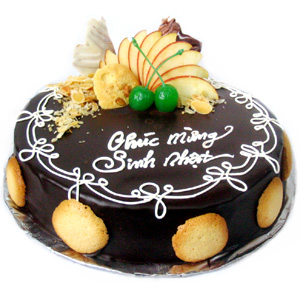 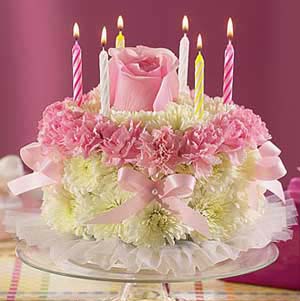 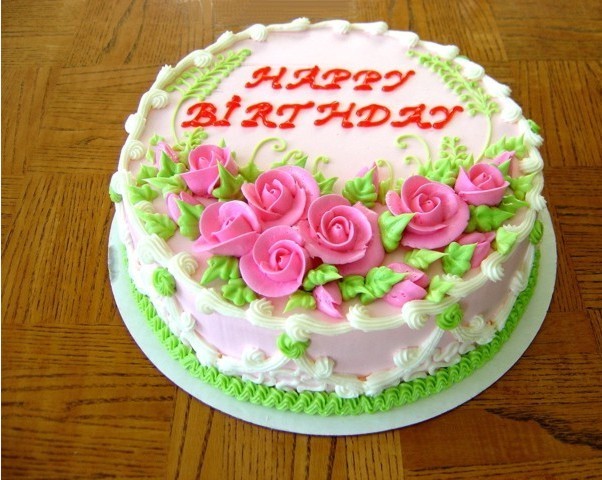 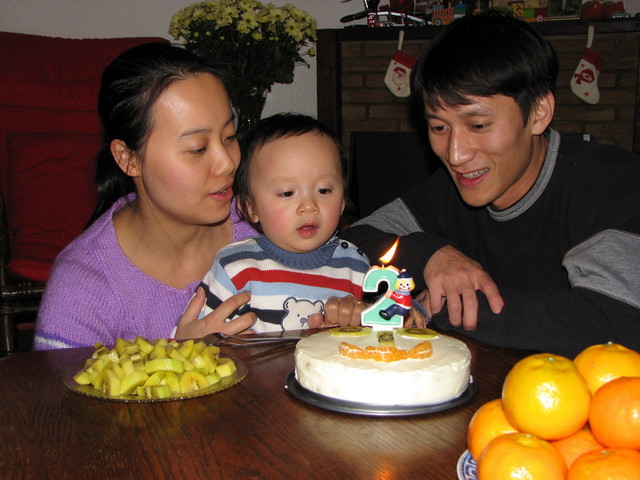 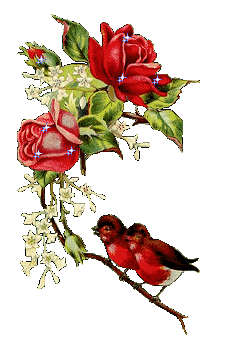 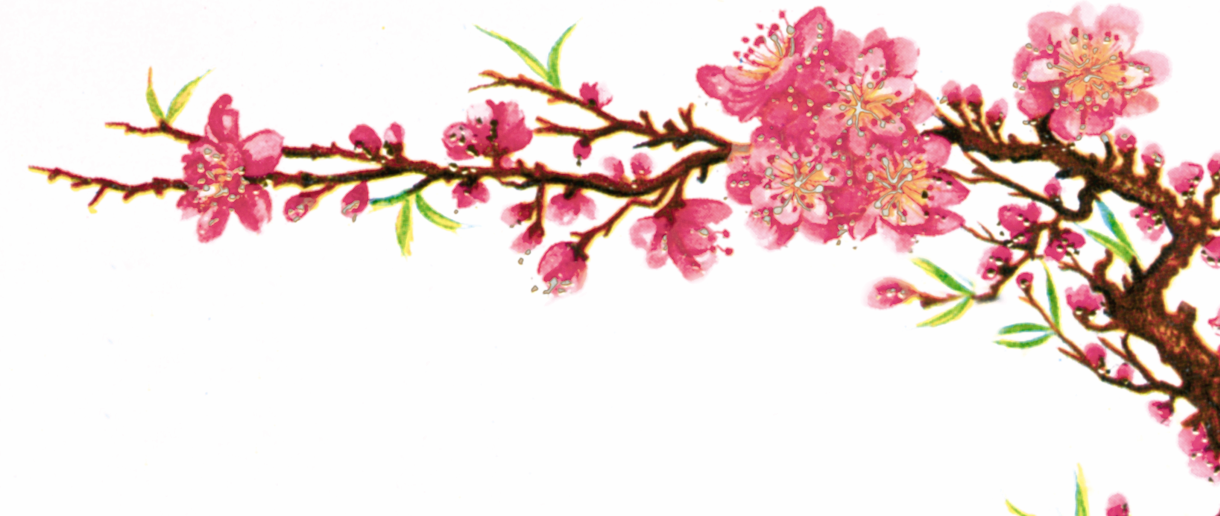 Tiết học đến đây đã kết thúc, xin trân trọng cảm ơn  các cô giáo và các em học sinh. Rất mong được sự đóng góp ý kiến.
Khởi động giọng:
LẠ
LÀ
LA